Музейная педагогика в учебном и воспитательном процессе
Автор: Хахулина Светлана Викторовна 
учитель истории и обществознания МОУ СОШ №2
 р.п. Екатериновка Екатериновского района Саратовской области
Цель музейной педагогики
Создание условий для развития личности путём включения её в многообразную деятельность школьного музея
Школьный историко-краеведческий музей«НЕзабудка»
Год создания 2008
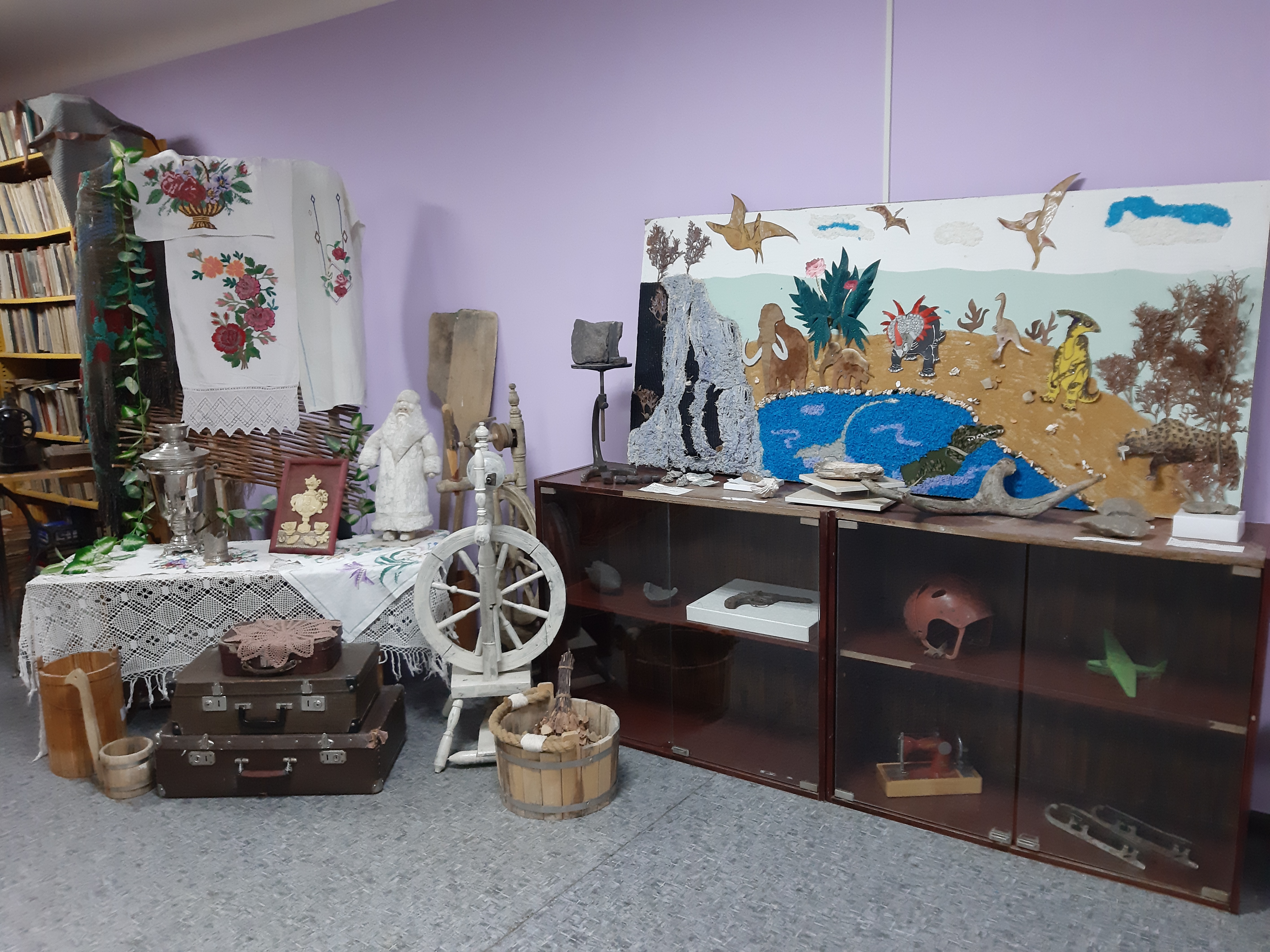 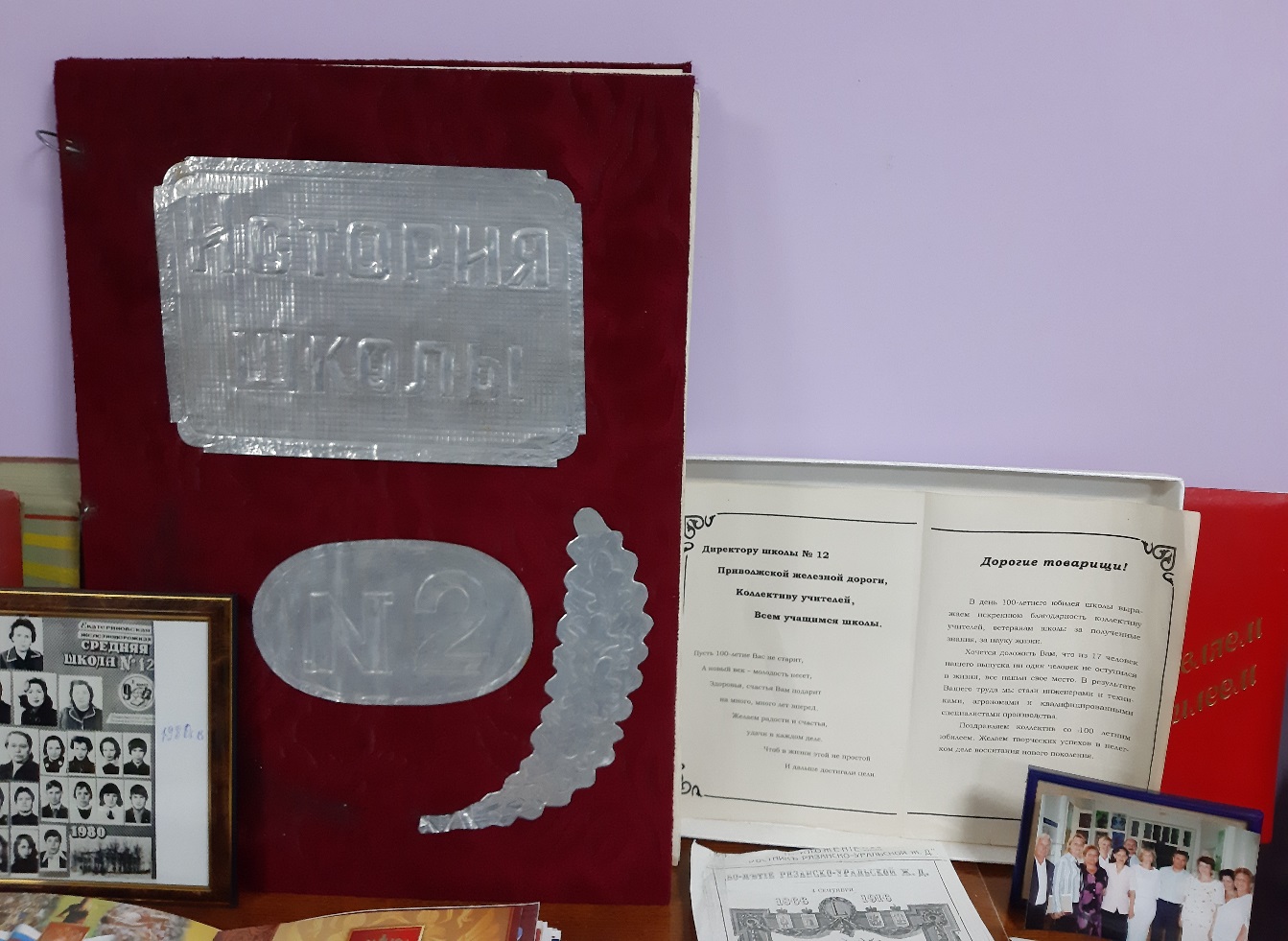 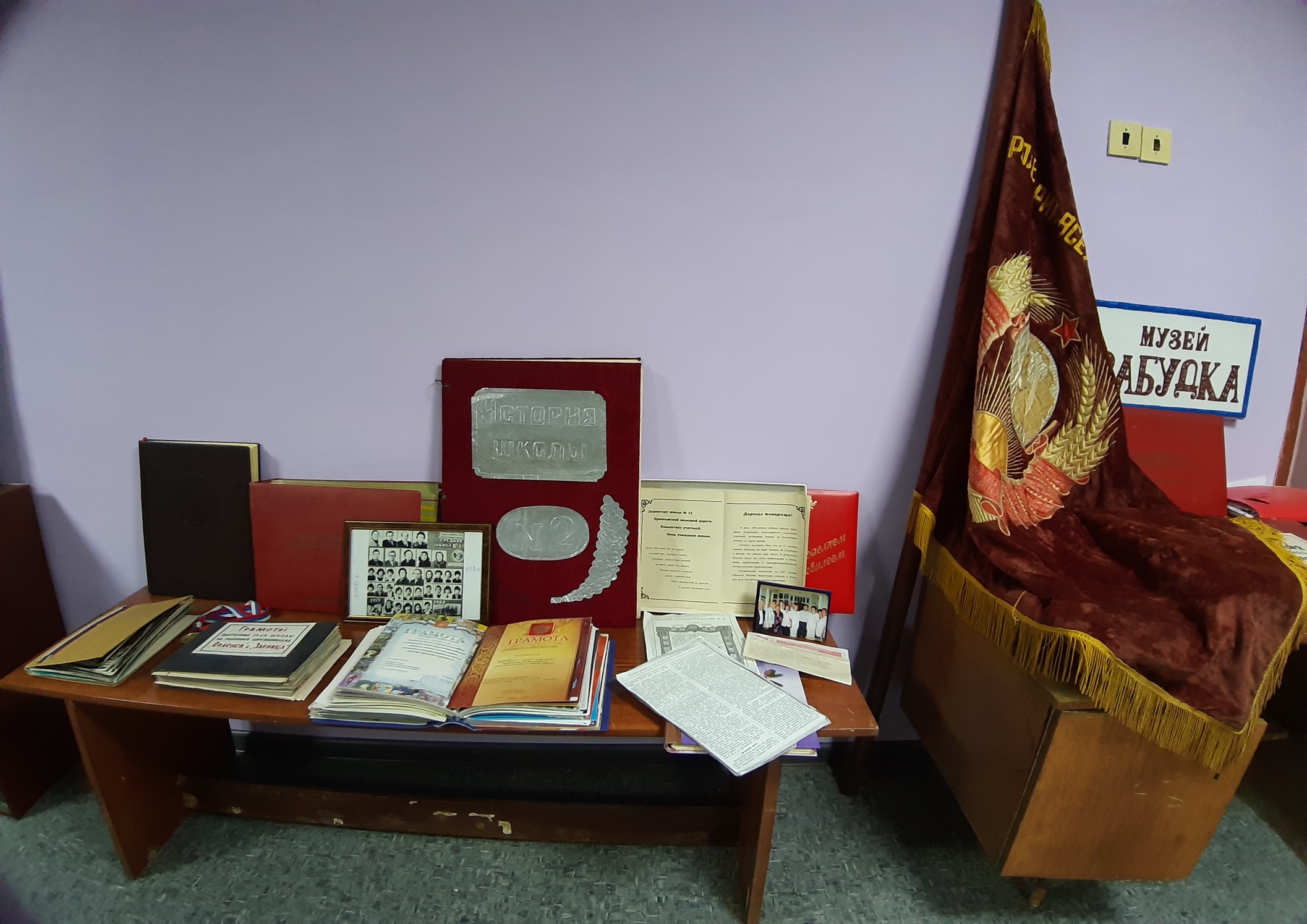 Экспозиция «История школы»
Экспозиция, посвящённая учителю школы, художнику Тарасову Сергею Михайловичу.
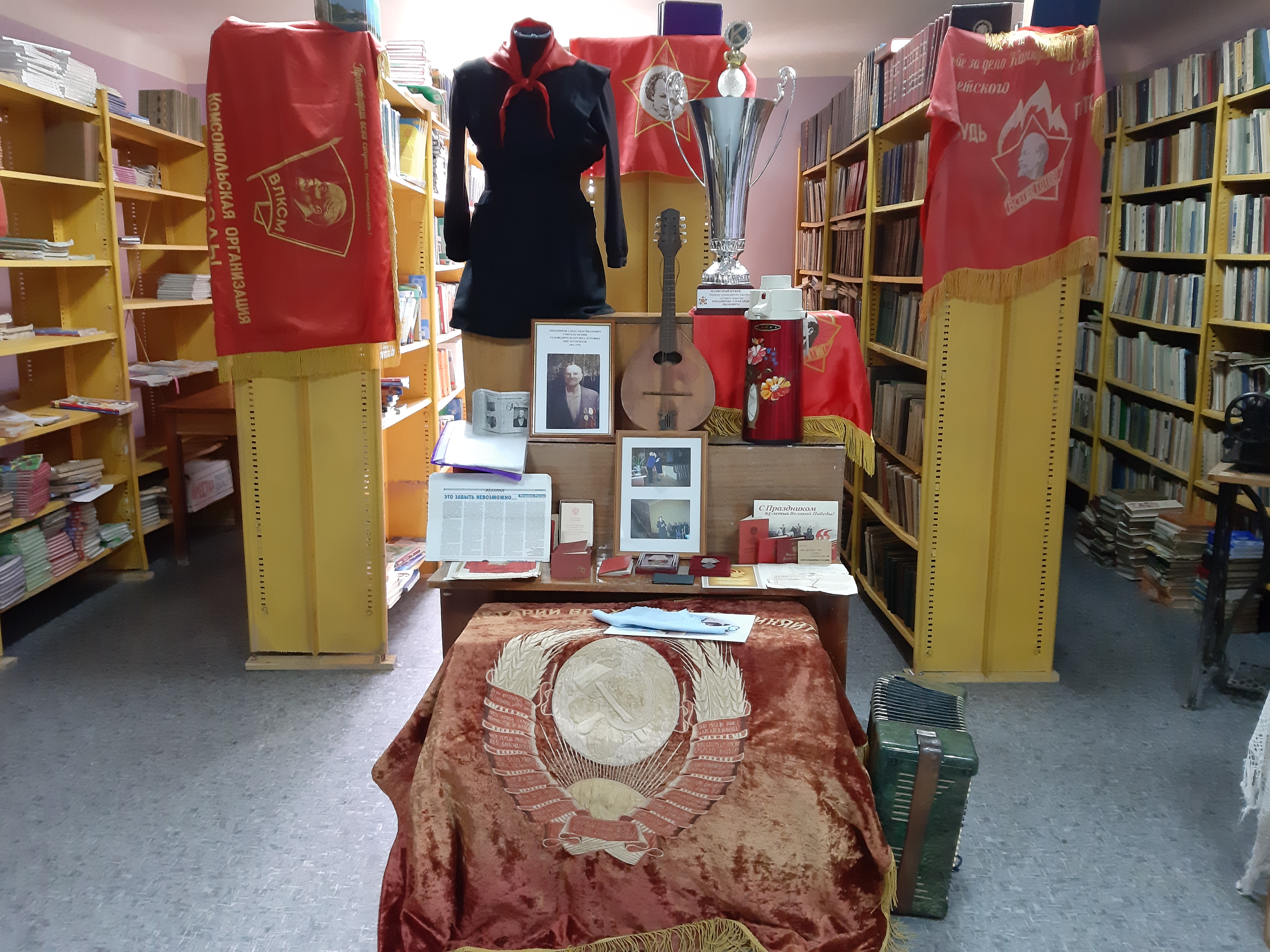 Экспозиция, посвящённая учителю школы, основателю районного духового оркестра (в 1963 г.) Тихомирову Александру Ивановичу
Беседа об истории Саратовской области в годы войны (10 класс. Региональная история Саратовского Поволжья. 2023 г.)
«Региональная      история                                     Саратовского Поволжья»Урок в 10 классе (2021 г.)
Экскурсия «История детских организаций Советского союза»
Экскурсия «Домашняя утварь нач. 20 в.»
Экскурсия учениц 7 класса Филипущенко Лилии и Маркер Марии для учеников 4 класса
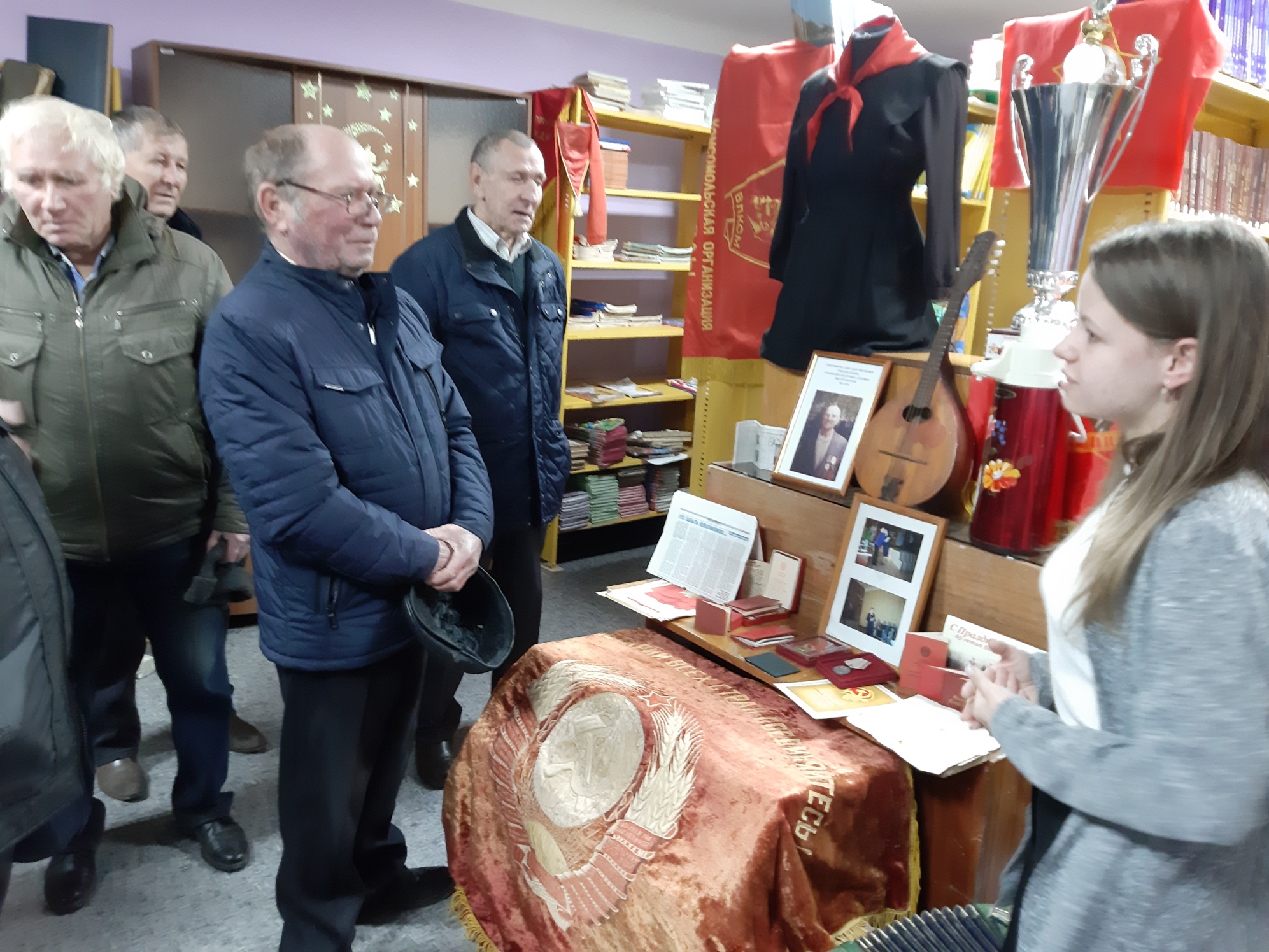 Экскурсия для «серебряных волонтёров» района ученицы 11 класса Заикиной Анны
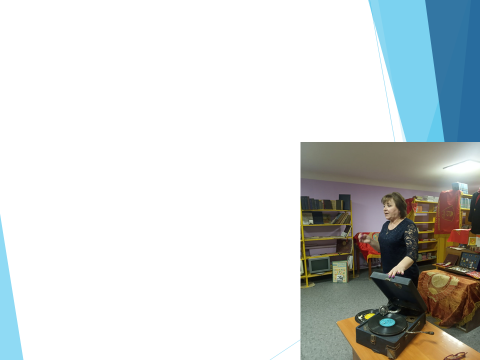 Урок в 5 классе «Музыкальная культура нач. 20 в. Песни Л. Утёсова»
История – это не только прожитое прошлое, но и основа для формирования нашего настоящего и будущего. 
Музей помогает раскрыть в учениках талант исследователя, оратора. 
Это хорошая основа для формирования гражданственности и патриотизма.
Сохраняя историческую память, мы можем лучше понять, каковы корни, традиции и ценности, на которых строится наше общество.
СПАСИБО ЗА ВНИМАНИЕ!